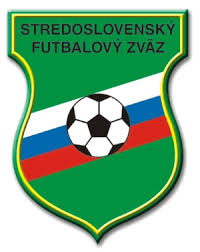 Mládežnícky futbal  na strednom   slovensku
Predkladá : Ján Majsniar, predseda KM
13.4.2016    Banská Bystrica
Štatistické ukazovatele – počet mládežníckych družstiev
Štatistické ukazovatele – počet mládežníckych družstiev
Štatistické ukazovatele – družstvá odstúpené zo súťaže
Štatistické ukazovatele – družstvá odstúpené zo súťaže
2013/2014
Dorast : 3 družstvá -FK Jupie B.Bystrica –Podlavice B, FK Hrochoť
Žiaci : 2 družstvá -FK Breza, FK Nededza

2014/2015
Dorast : 3 družstvá -FK Sučany, FK Hliník n. Hronom, FK Látky
Žiaci : 3 družstvá- FK Hliník n. Hronom, FK Prestavlky, FK S. Lupča

2015/2016
Dorast : 5 družstiev -FK K. Lieskovec, FK H. Nemce, FK Vígľaš-Pstruša, FK D. Niva, FK Detva B
               2 družstvá / SP 12/1 – FK Valča, FK Kremnička
Žiaci : 1 družstvo - Č. Balog U13
Analýza kategórie  dorastu v posledných  4 súťažných ročníkoch
Nárast počtu dvojičkových družstiev  U19,17 v  II. lige.
Analýza kategórie žiakov v posledných  4 súťažných ročníkoch
počet družstiev  = pokles o 10 %,
 pokles  spôsobil  úbytok žiackych družstiev v južnej časti regiónu, najviac ObFZ  VK, RS a ObFZ ZH,
 pokles zastúpenia žiackych družstiev ObFZ MT v sk. B / v súčasnosti v súťažiach iba 2 družstvá /,
 vyvážený stav v pôsobnosti  ObFZ  CA a ObFZ ZA....ObFZ DK  prekvapil, čakali sme pokles,
zrušenie skupiny  D U15,13:
2013/2014 v sk. III-D U15,13 – 5 žiackych družstiev
2014/2015 sa neprihlásilo 5 družstiev – skupina bola zrušená a družstvá doplnené do skupiny C
Počet družstiev v súťažiach SsFZ v ročníku ´15/´16
Počet družstiev v súťažiach SsFZ v ročníku ´15/´16 - Sever
Počet družstiev v súťažiach SsFZ v ročníku ´15/´16 - Juh
Najčastejšie problémy
vrtochy počasia -  preložené 2 % stretnutí,
veľké množstvo zmien termínov, miest a časov MFS – 23 % stretnutí,
značné množstvo kontumovaných MFS – 3 % stretnutí,
čerpanie čakacej doby 100 krát, 
štart hráčov v treste – 20 kontumácií,
nedostavenie sa na stretnutie–min.50 kontumácií,
spôsobenie predčasného ukončenia stretnutia - 20 kontumácií.
Ako môže FK ovplyvniť zachovanie  družstva  mládeže?
Všetci by sme potrebovali úspech národného tímu!
Obsadenie postov trénerov a vedenia žiackych družstiev mladými perspektívnymi ľuďmi ( bývalí hráči),
budovanie zdravého patriotizmu ( k obci, mestu),
úzka spolupráca FK so samosprávou obce a mesta,
priama spolupráca FK so ZŠ v obci, resp. v meste,
určenie správnej priority : mládež – dospelí,  
spolupráca susedných obcí- Dohoda o spoločnom družstve.
Ako môže FK ovplyvniť zachovanie  družstva  mládeže?
Využiť v úzkej spolupráci so samosprávou možností, ktoré poskytuje zákon o športe,
využiť v úzkej spolupráci so školou možnosť čerpania finančných prostriedkov z Eurofondov,
seriózna spolupráca s FK z kategórie UTM, resp. Grassroots, 
zainteresovanie osobností v družstve do diania vo FK, poverovanie úlohami, prenášanie zodpovednosti,
vyvarovať sa situácií, keď sa zodpovední uchýlia pod tlakom situácie k zavádzaniu resp. podvádzaniu – neoprávnený štart cudzieho hráča, odvolanie stretnutia pre údajné ihrisko pod vodou, atď... .
Ako môže SsFZ prispieť k podpore mládežníckeho futbalu?
Pomoc pri riešení generačného problému a odborného problému na postoch trénerov,
informovať FK o možnostiach čerpania FP prostredníctvom Eurofondov,
pridelenie finančných dotácií FK, v ktorých dosahujú perspektívne výsledky v práci s mládežou,
podporiť Dohody o vytvorení spoločného družstva, ktoré poslúžia rozvoju futbalu v danom regióne v zmysle článku SP, čl. 28, nie k jeho možnej likvidácii,
hľadanie možností, ako zmeniť pravidlá SP v prípadoch, kde je to prospešné – vylúčenie družstva, chorobnosť hráčov družstva, počet striedajúcich, atď... .
Čo sa nám spoločne podarilo ?
Prejsť úplne na elektronický systém riadenia súťaží – ISSF ( zápis o stretnutí, podania -žiadosti, registrácia..),
napriek nedostatku rozhodcov zabezpečiť odborné vedenie stretnutí mládeže rozhodcami,
výrazné zníženie počtu oneskorených začiatkov stretnutí,
vytvorenie úseku ISSF KM – práca referentov doma = šetrenie FP, vytvorenie malej – operatívne fungujúcej KM,
dotovať vybrané FK mládeže jednorázovou dotáciou na podporu mládežníckeho futbalu – 2 x.
Problémy, nedostatky, chyby, podnety...
Dohody o vytvorení spoločného družstva, v zmysle článku SP, čl. 28
(5) Dohoda uvedená v odseku 4 musí obsahovať minimálne tieto náležitosti:
zodpovedný za spoločné družstvo podľa tohto poriadku (napr. bude mať týmto mládežníckym družstvom splnenú podmienku pre účasť v súťaži), všeobecne záväzných právnych predpisov a ostatných osobitných predpisov,
KM schvaľuje....očakávame vznik nových FK, nie zanikanie súčasných FK,
.....dodržíme termín 15 dní pred začiatkom súťaže, 
.....FK zodpovedným bude FK na mieste 1) v Dohode,    
         spoločné družstvo bude niesť názov 1) družstva a 
         spoločné družstvo bude zaradené do súťaže, v ktorej 
         hralo družstvo 1).
Problémy, nedostatky, chyby, podnety...
reorganizácia súťaží mládeže - minimálne  III. ligy U15,14 sk. A,B,C ...nie princíp pôsobnosti ObFZ, ale princíp ekonomický....14 klubov podalo prihlášku po termíne, 4 výrazne po termíne, Vv SsFZ riešil dokonca rozšírenie skupiny na 16 účastníkov.....DISCIPLÍNA....
...neutrpela by kvalita súťaží ?
Problémy, nedostatky, chyby, podnety...
videozáznamy zo stretnutí ?
Vyjadrenia FK, ktorí zaviedli systém ,,ORAVA“:
Pred používaním tohto kamerového systému bol vždy problém s klasickým záznamom z handy kamery. Zakaždým bolo potrebné nájsť človeka ochotného celý zápas nakrúcať na kameru, záznam z tejto kamery nikdy neplnil potrebné očakávania, pohľad kamery bol obmedzený, často sa stávalo, že zaznamenaný pohľad neobsahoval potrebné časti hry a tak bol len veľmi málo použiteľný.
Oproti tomuto viaceré kamery vhodne nainštalované dokážu podať omnoho vernejší pohľad na hru a sporné situácie, pomáhajú tak lepšie analyzovať uvedené momenty a vnášajú prvok spravodlivého posúdenia príslušnou komisiou, čo pomocou informačne nekvalitného záznamu pomocou handy kamery nie je ani zďaleka v takejto miere možné. Nezanedbateľná je aj ochrana majetku, investícia sa vracia.
Problémy, nedostatky, chyby, podnety...
videozáznamy zo stretnutí ?
Vyjadrenia FK, ktorí zaviedli systém ,,ORAVA“:

Začiatkom marca sme nainštalovali kamerový systém na našom futbalovom ihrisku. Pozitíva sú ( aj keď sú vstupné náklady dosť vysoké) keďže máme povinnosť kamerovať U-15,U-19,U-17 a dospelých, takže už nepotrebujeme platiť kameramana. Taktiež máme stálu ochranu ihriska. Myslím si, že aj kvalita záznamu je lepšia nakoľko máme kamery osadené vyššie ako bol kameraman.( hráč mimo hry ) Všetky muchy sme ešte nemali možnosť vychytať nakoľko kamerový systém máme krátky čas.
Problém s obsadzovaním videotechnika, zlá kvalita záznamu z videokamery, pokuty za video zo strany ObFZ – toto boli problémy, 
monitorovanie celého štadiónu  /celkom 8 kamier/, dostupná cena systému,100% pokrytie záznamom celej plochy, po mesiaci prevádzky sa systém ukazuje ako spoľahlivý a jednoduchý na obsluhu – toto sme vyriešili.
Problémy, nedostatky, chyby, podnety...
odvolávanie stretnutí pred stretnutím telefonicky v prípade nepriaznivého počasia /,,podmočená HP“/
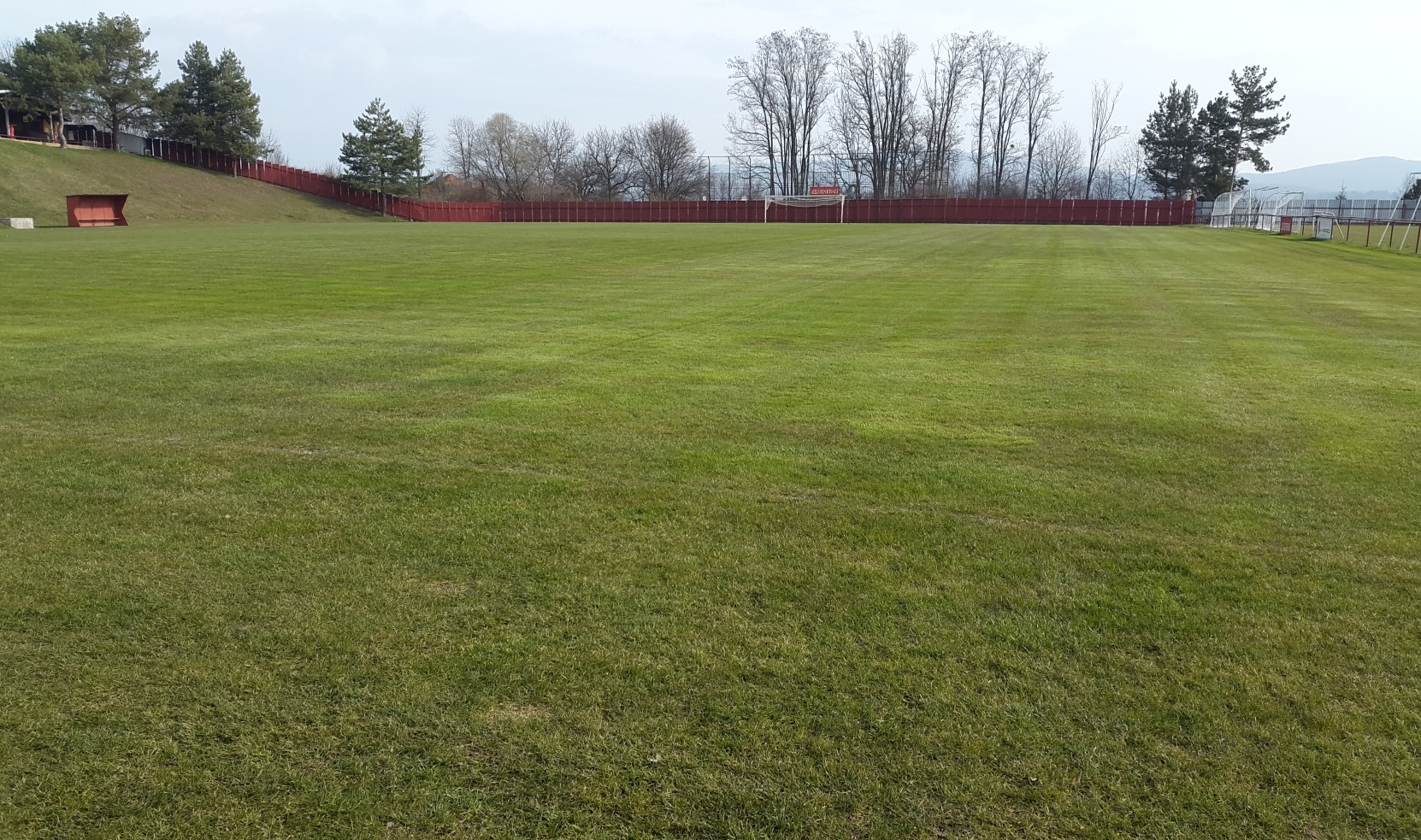 Problémy, nedostatky, chyby, podnety...
odvolávanie stretnutí pred stretnutím telefonicky v prípade nepriaznivého počasia /,,podmočená HP“/
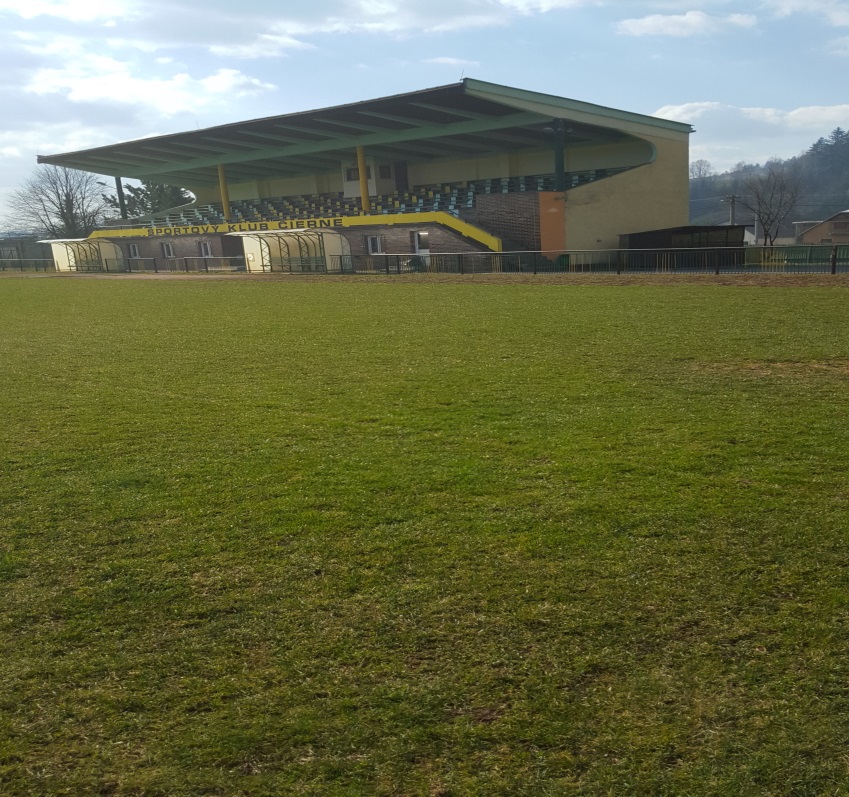 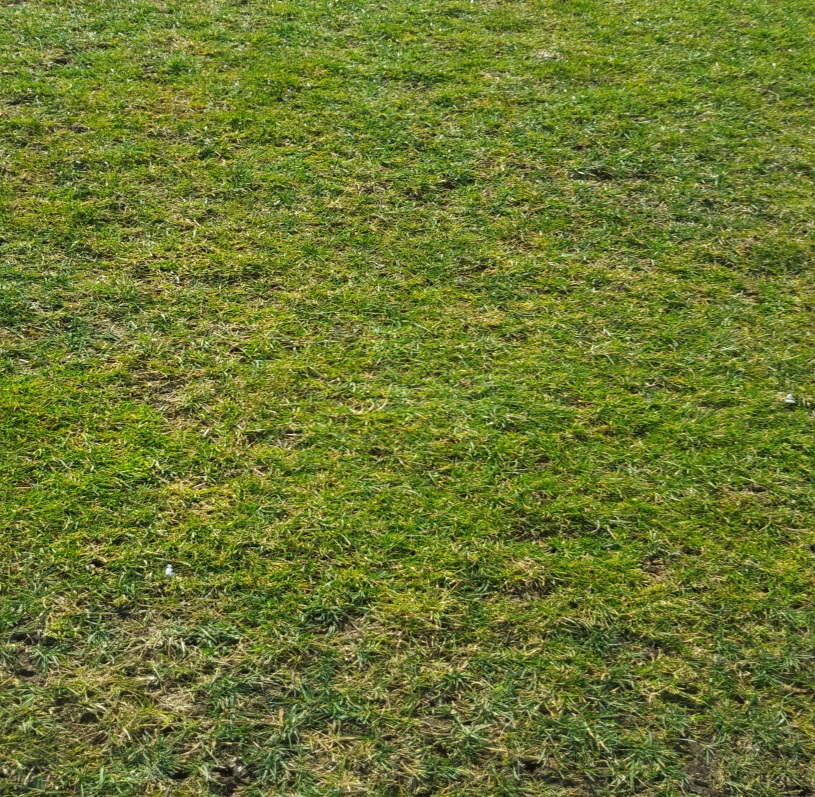 Problémy, nedostatky, chyby, podnety...
odvolávanie stretnutí pred stretnutím telefonicky v prípade nepriaznivého počasia / podmočená HP /
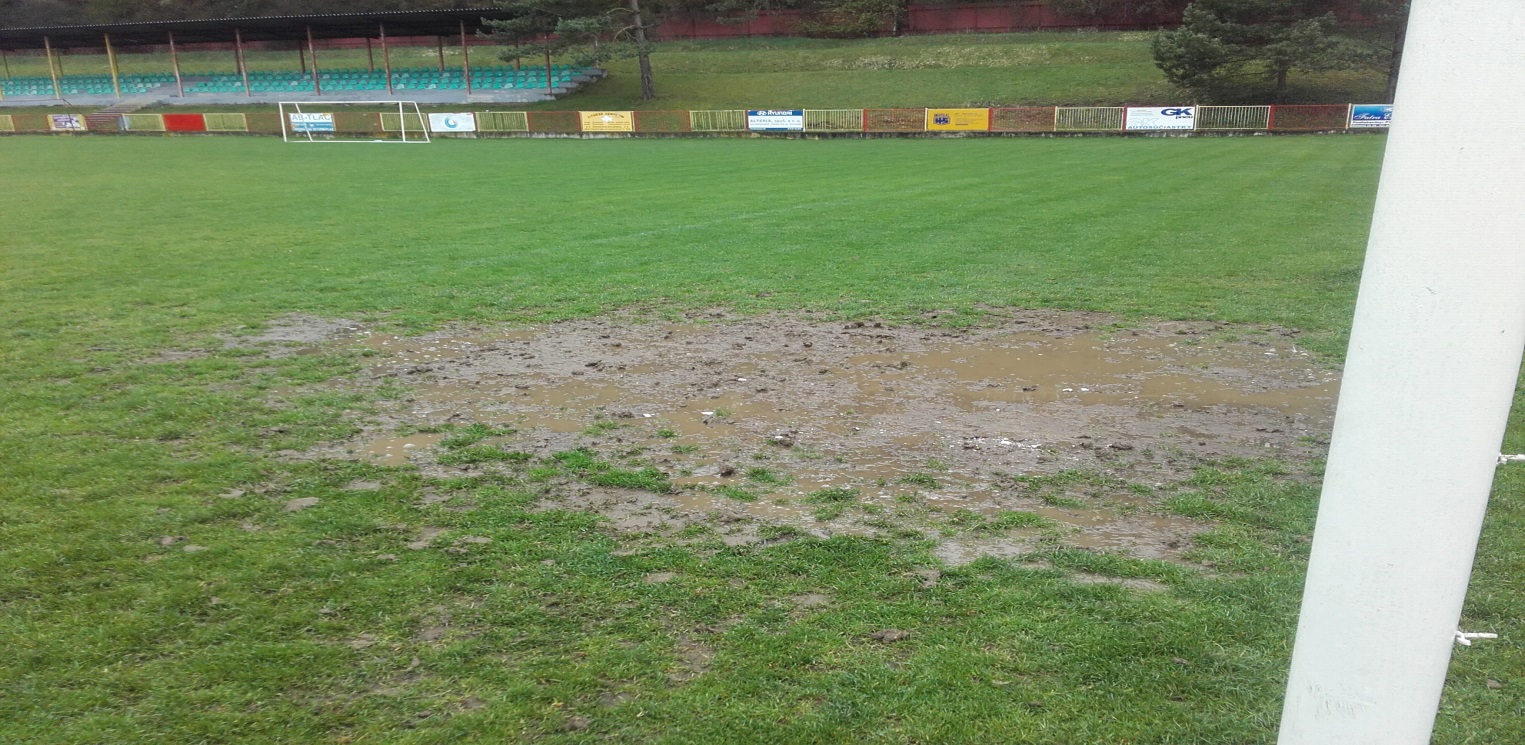 Ďakujem za pozornosť.